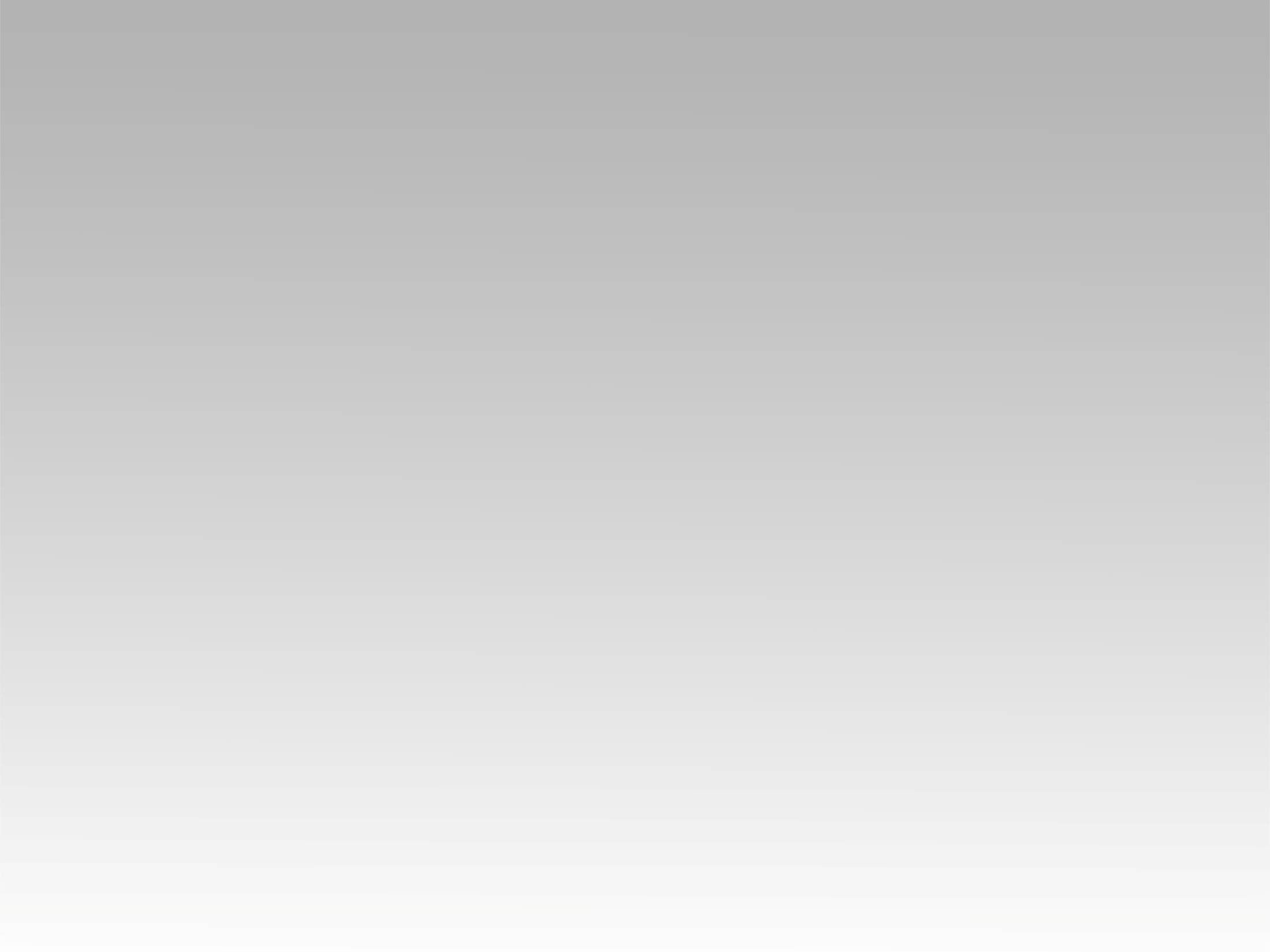 ترنيمة 
قام ربي قام
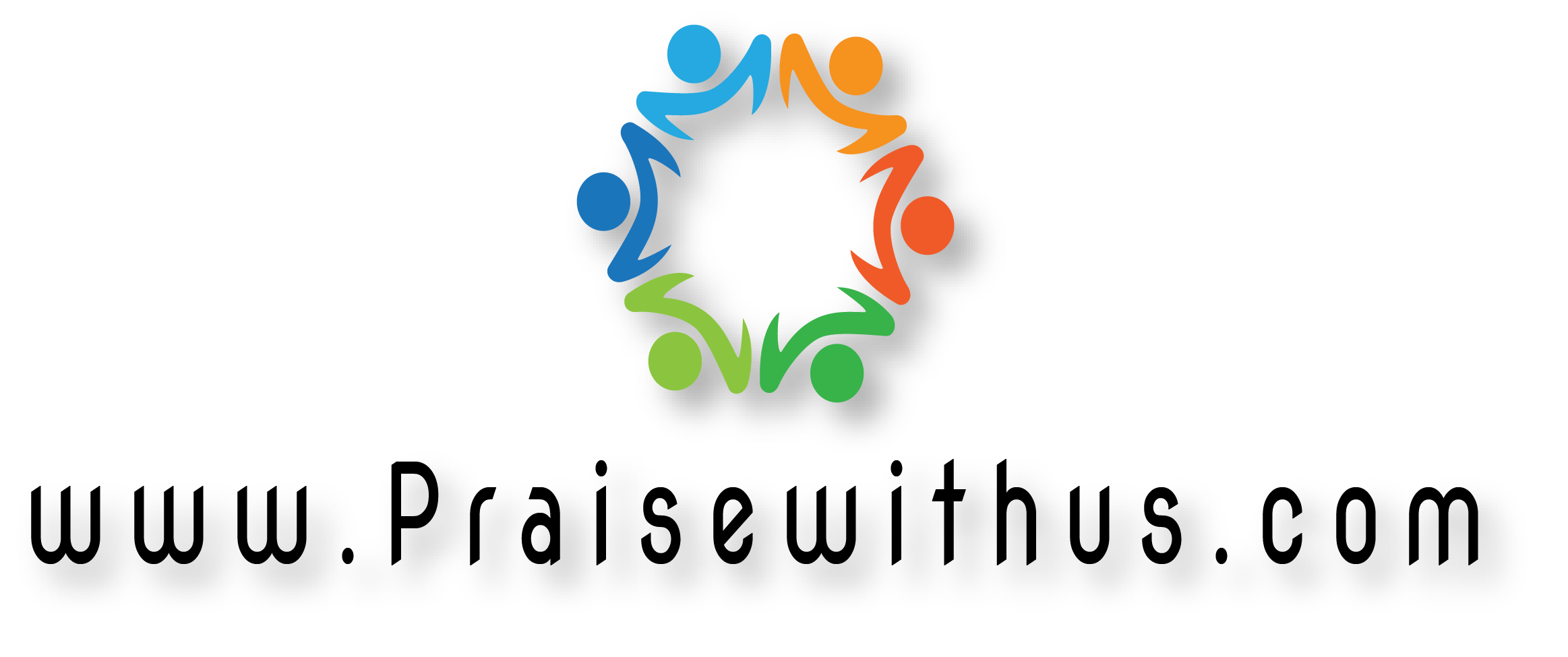 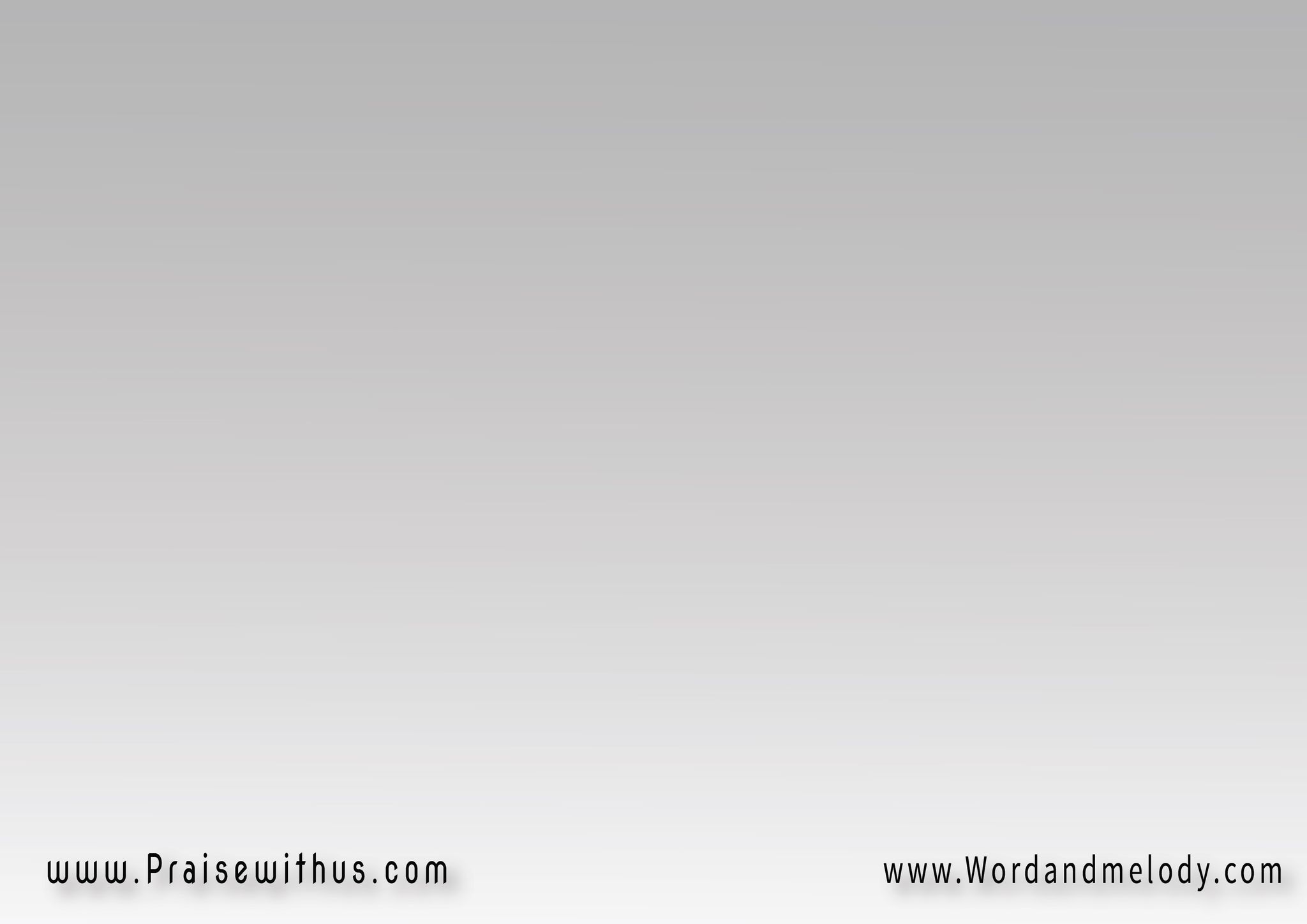 القرار:
قام ربي قام قام بانتصار
 قام غالباً الموت قام الجبار
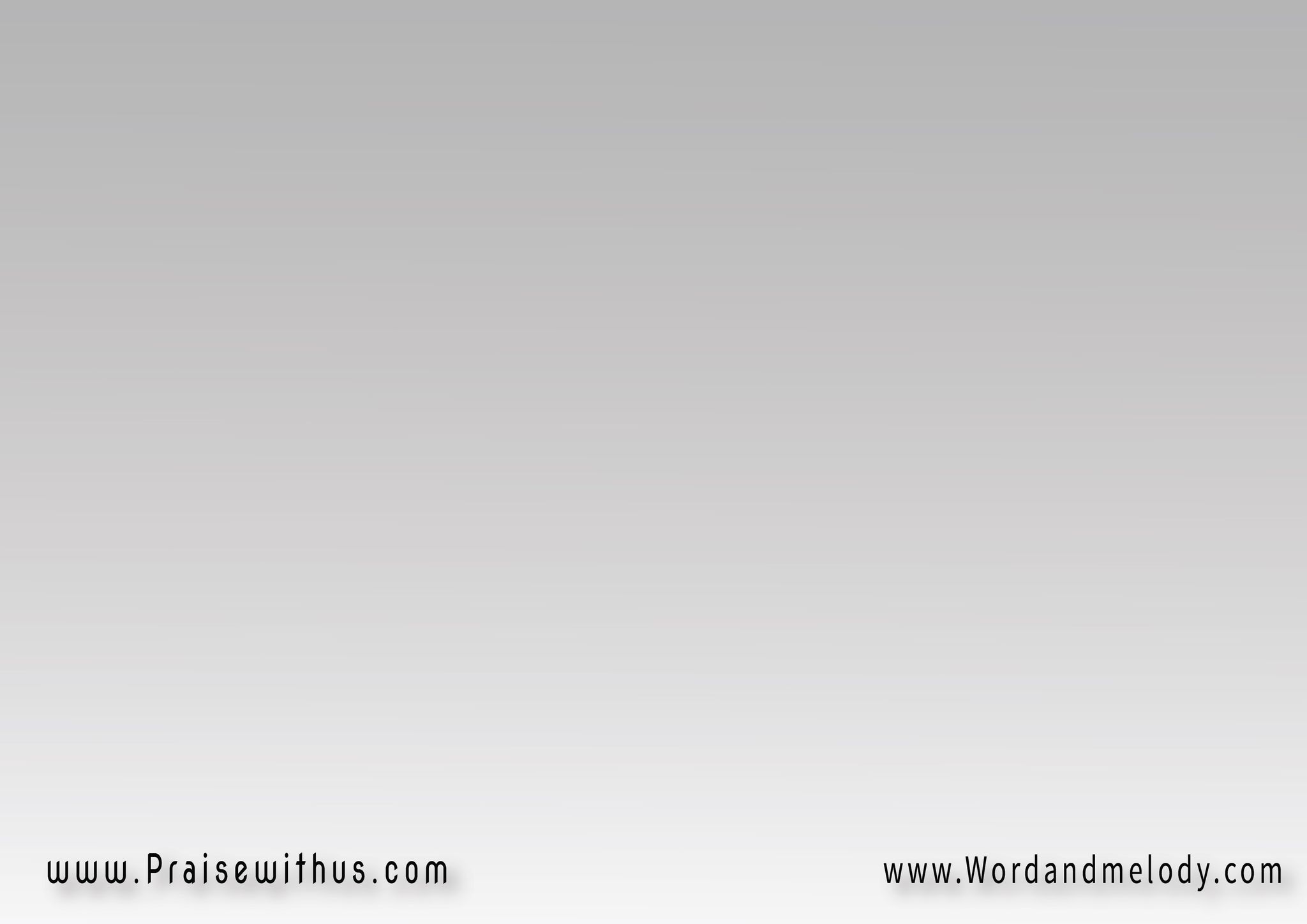 1- 
ليه أعيش حزين؟ 
يا من أنقذت من الجحيم
 فالمسيح قام فاتحاً لك 
باب النعيم
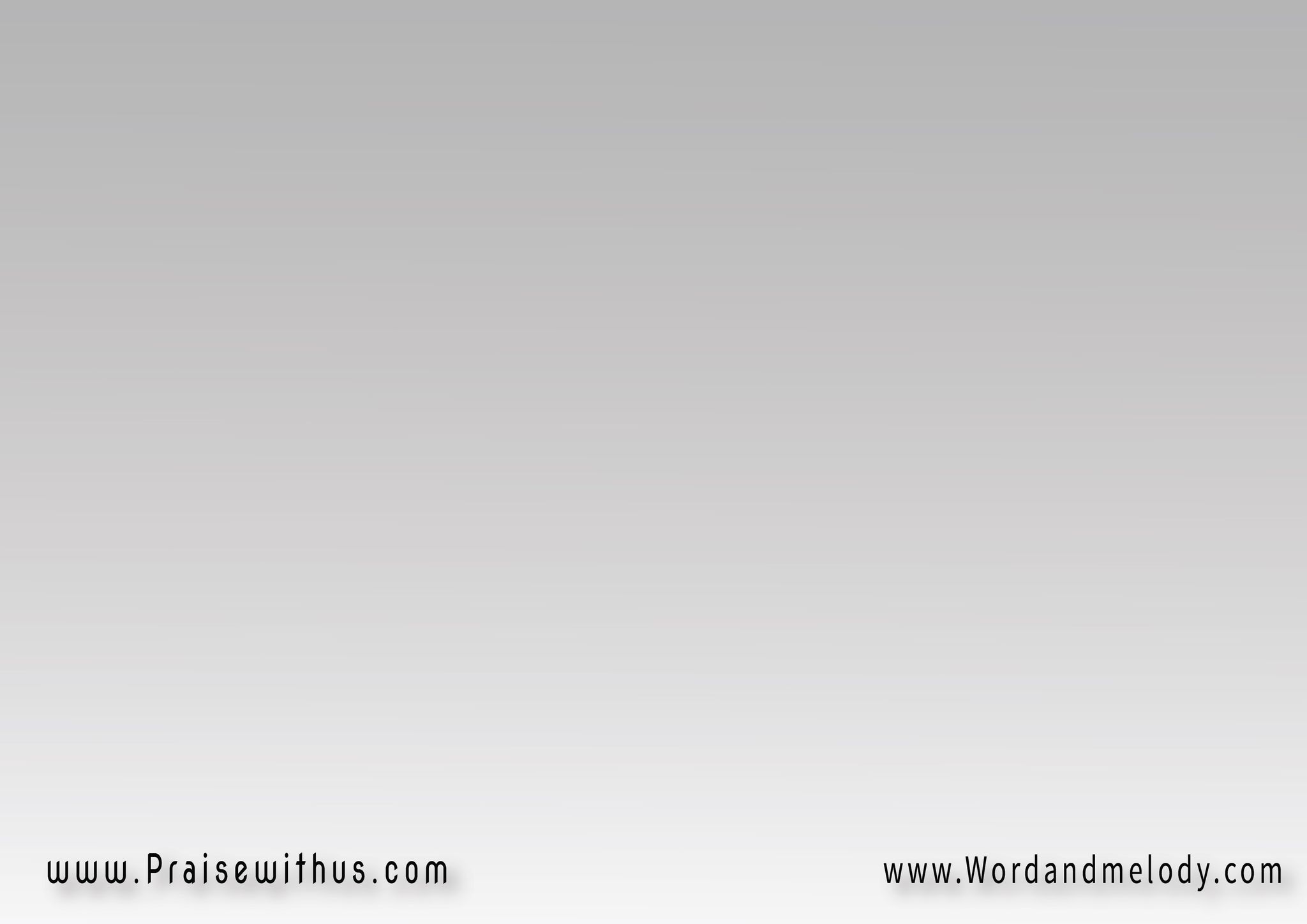 القرار:
قام ربي قام قام بانتصار
 قام غالباً الموت قام الجبار
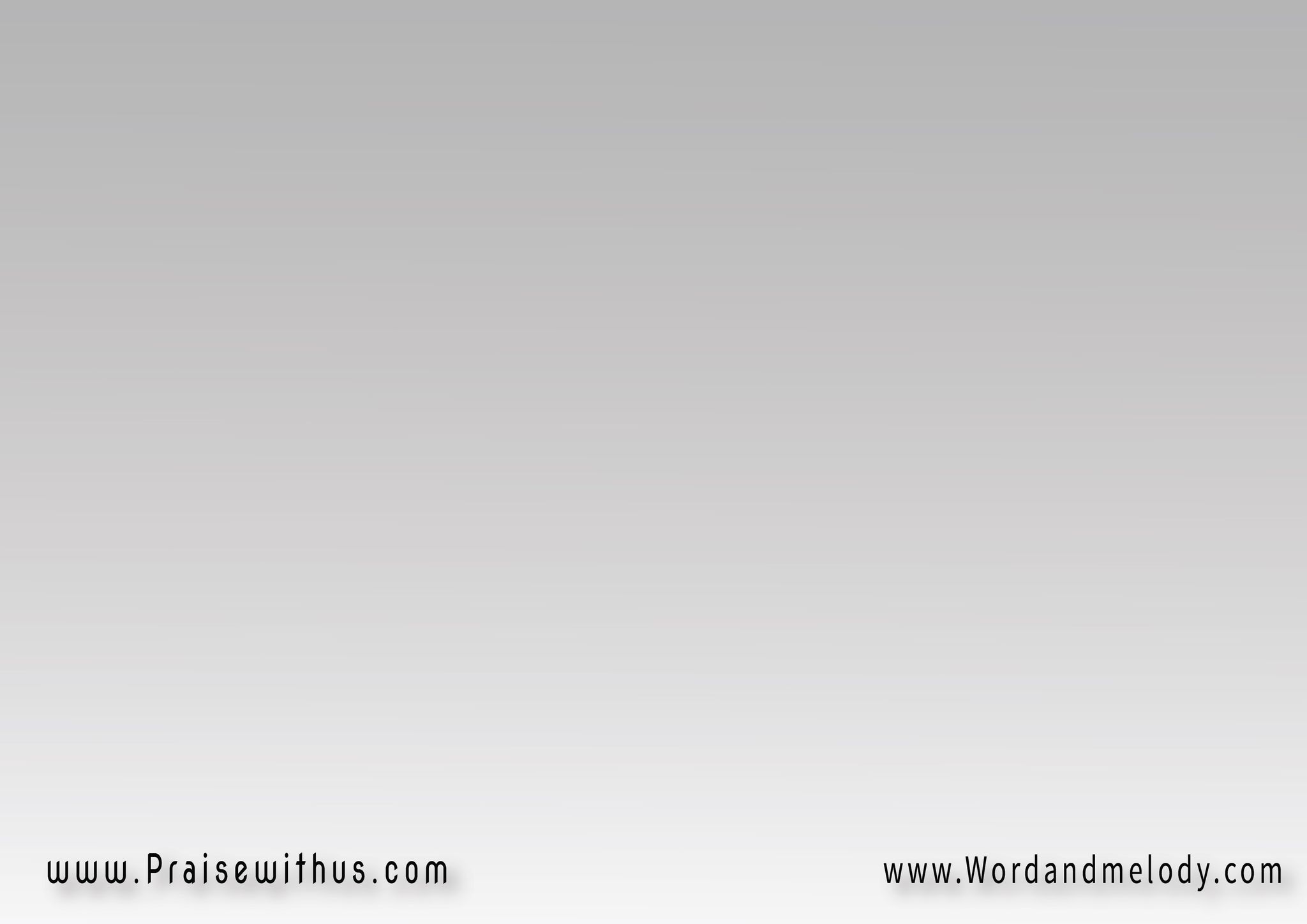 2- 
هليلويا قام من القبر
 أمام الحراس واليوم يحيا
 عند الأب في قدس الاقداس
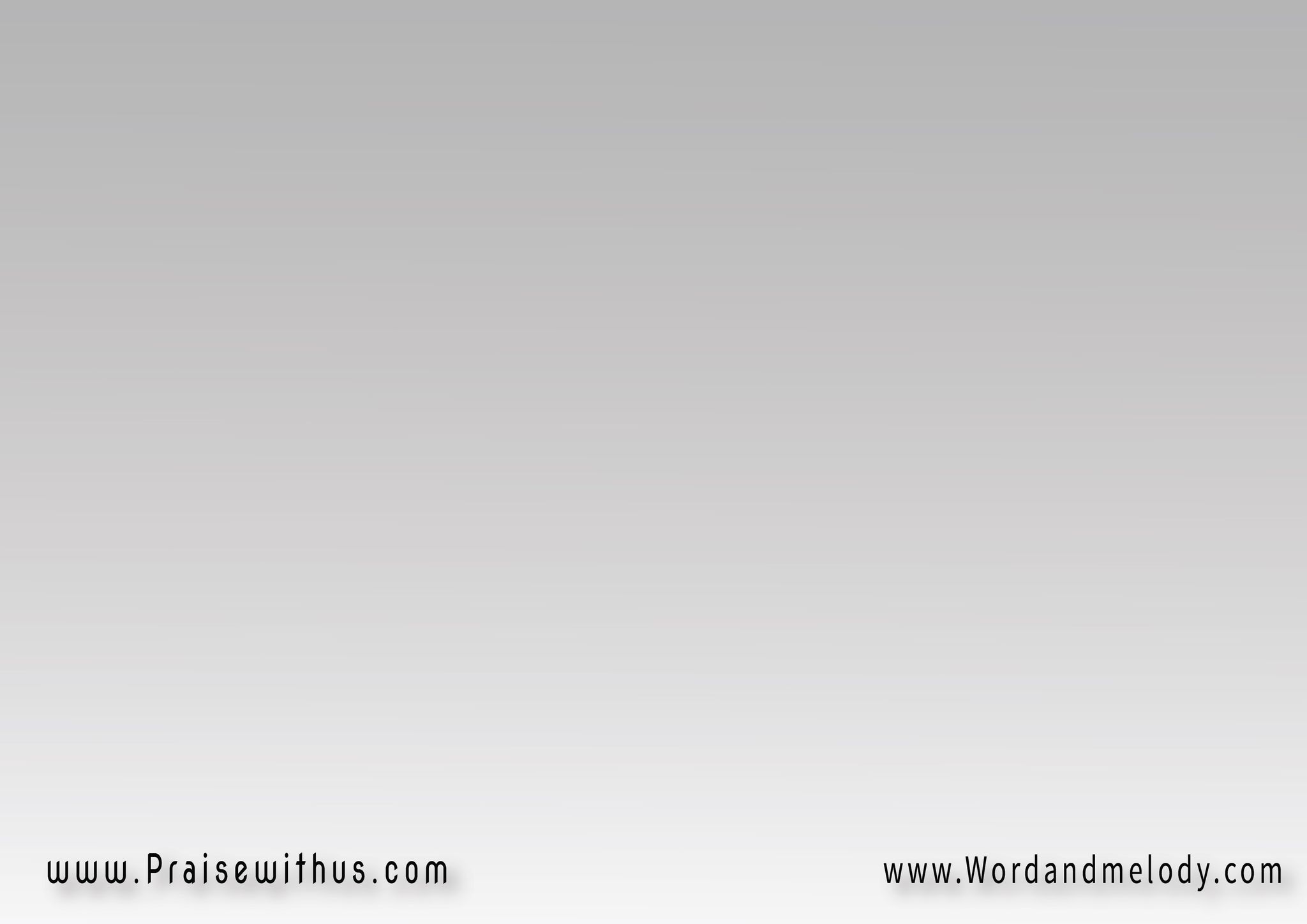 القرار:
قام ربي قام قام بانتصار
 قام غالباً الموت قام الجبار
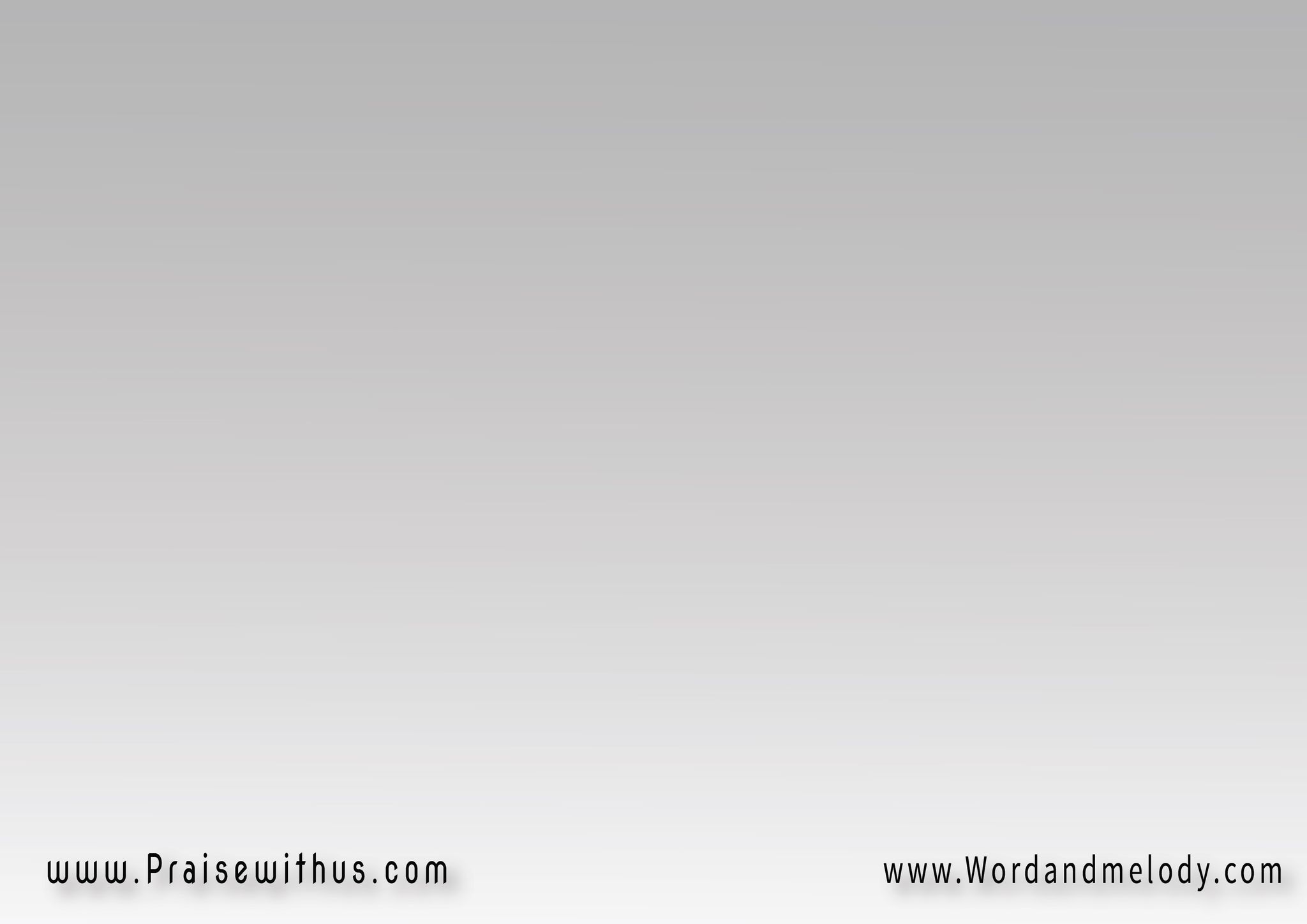 3- 
وبطرس رآه والنسوة اللاتي 
كانت معاه
وامن توما أن المسيح
 قام كإله
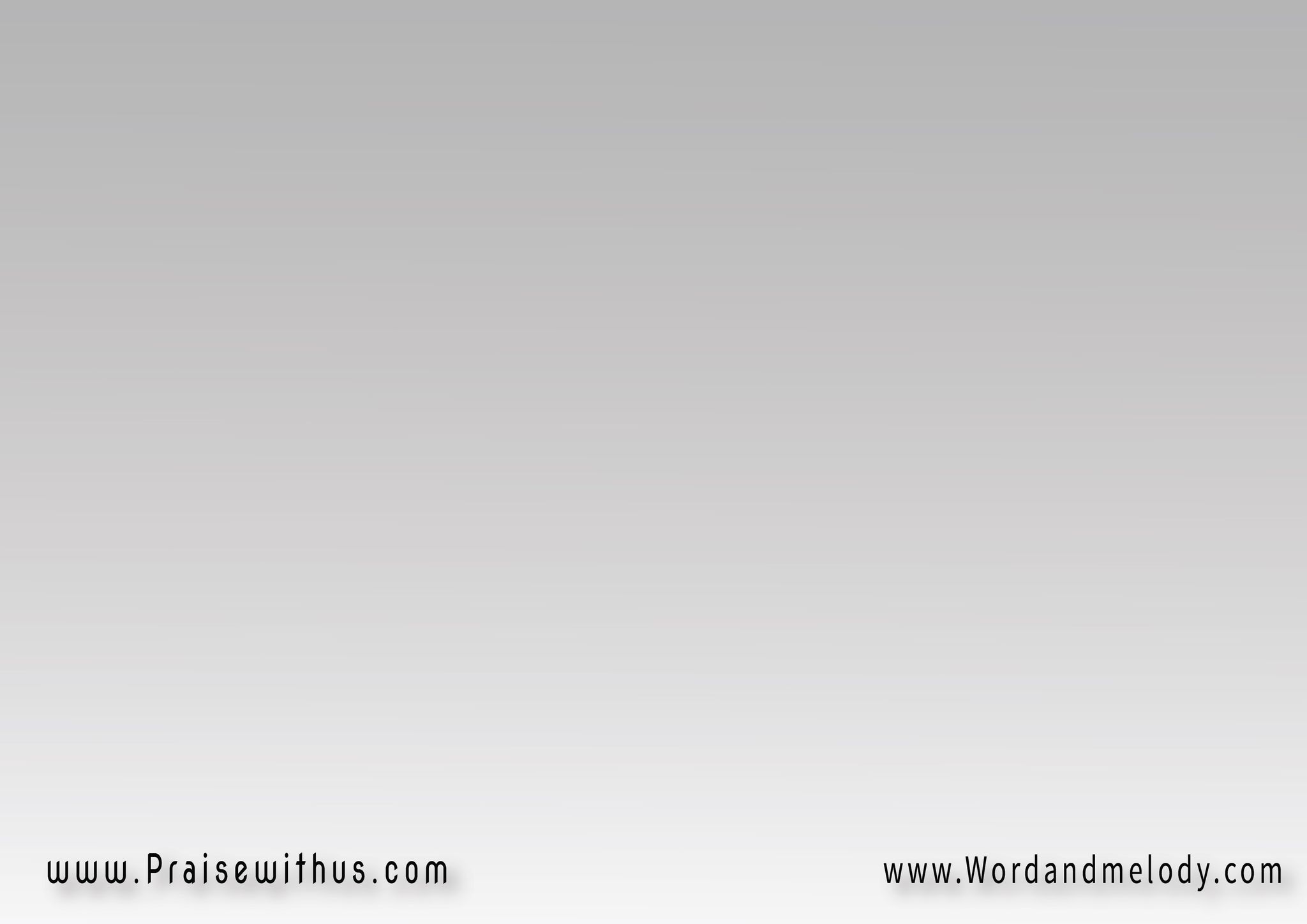 القرار:
قام ربي قام قام بانتصار
 قام غالباً الموت قام الجبار
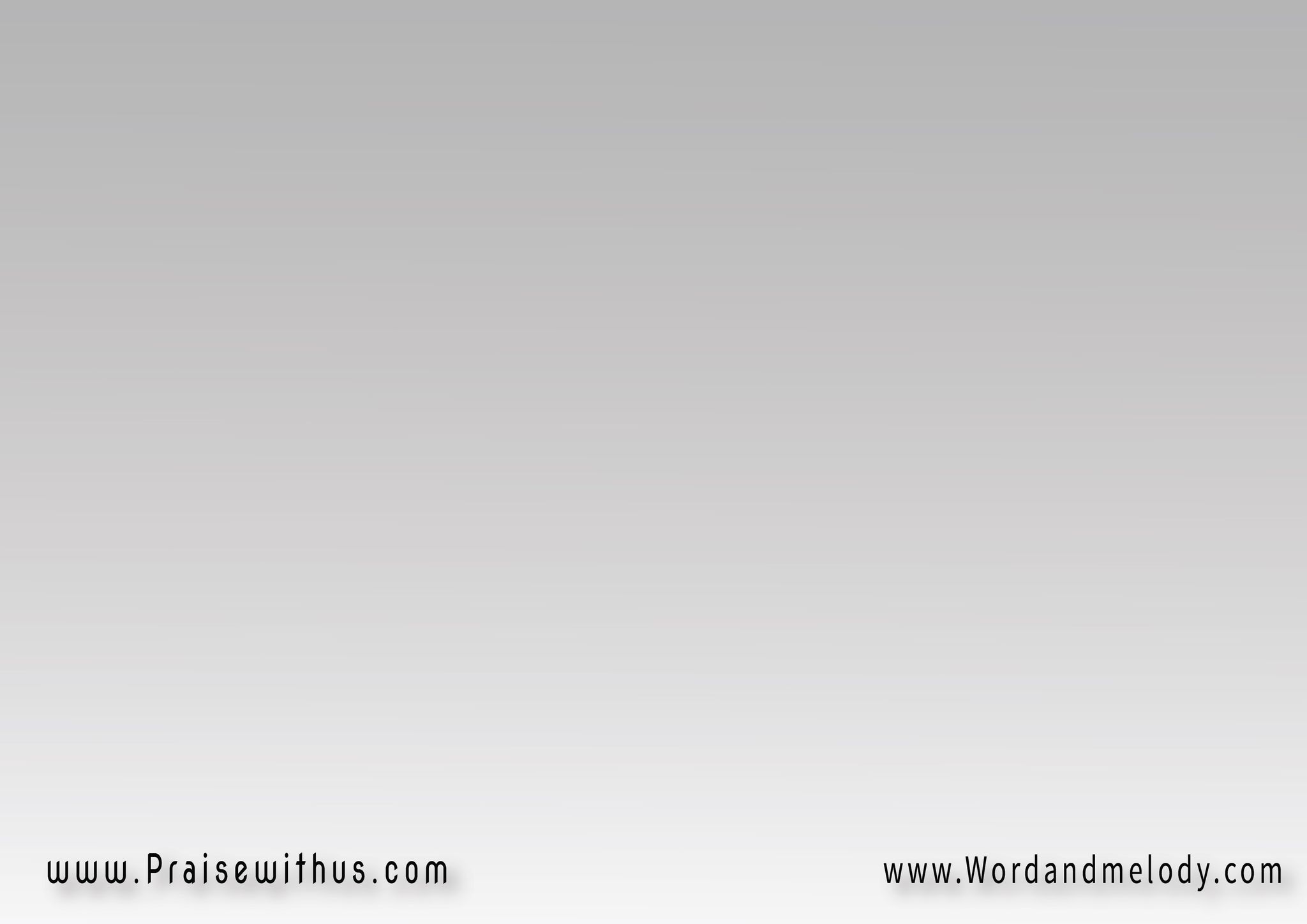 4- 
قام ربي قام قام بانتصار
قام الإله لا تخشى الموت
قام المسيح ليعطنا الحياة
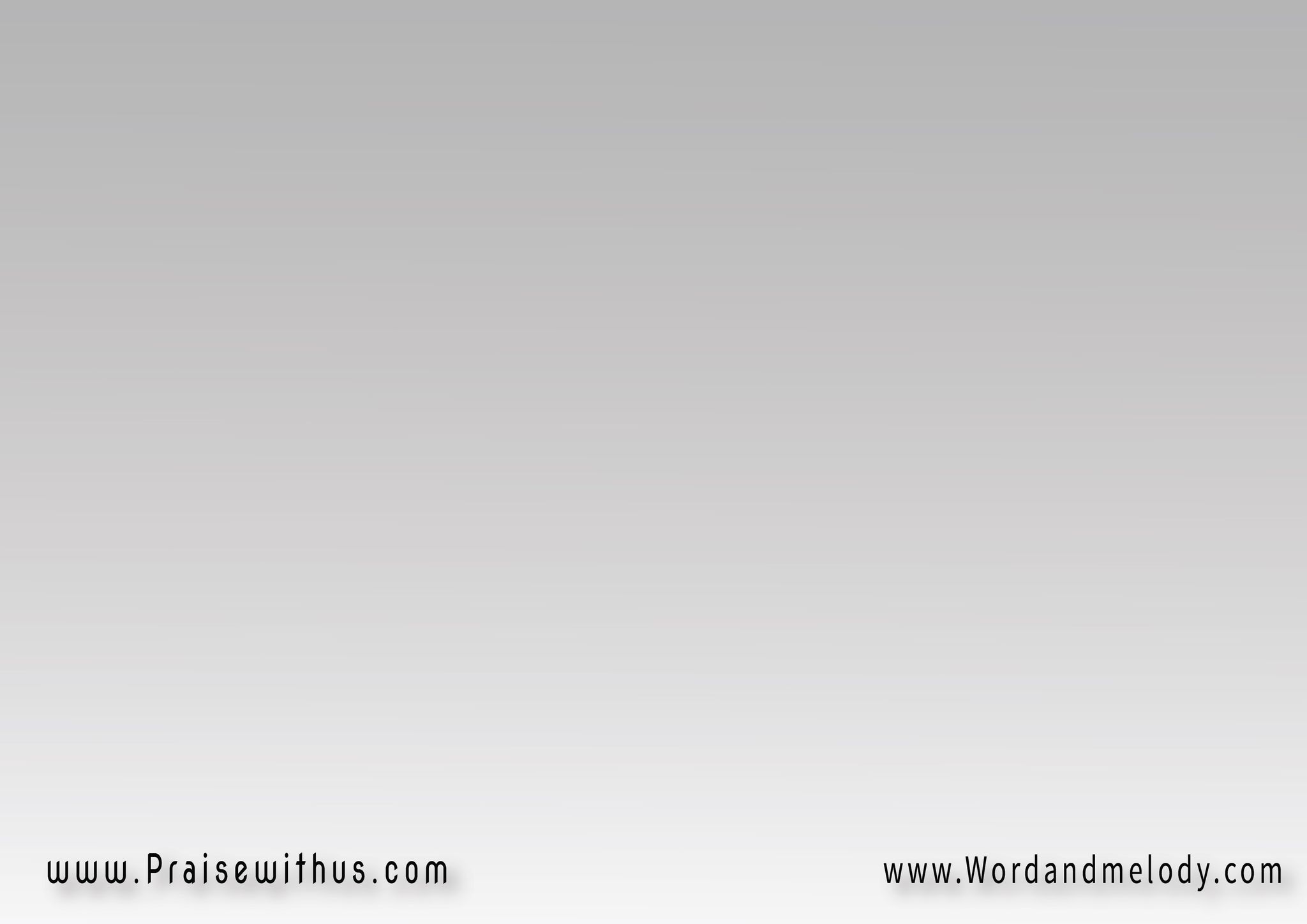 القرار:
قام ربي قام قام بانتصار
 قام غالباً الموت قام الجبار
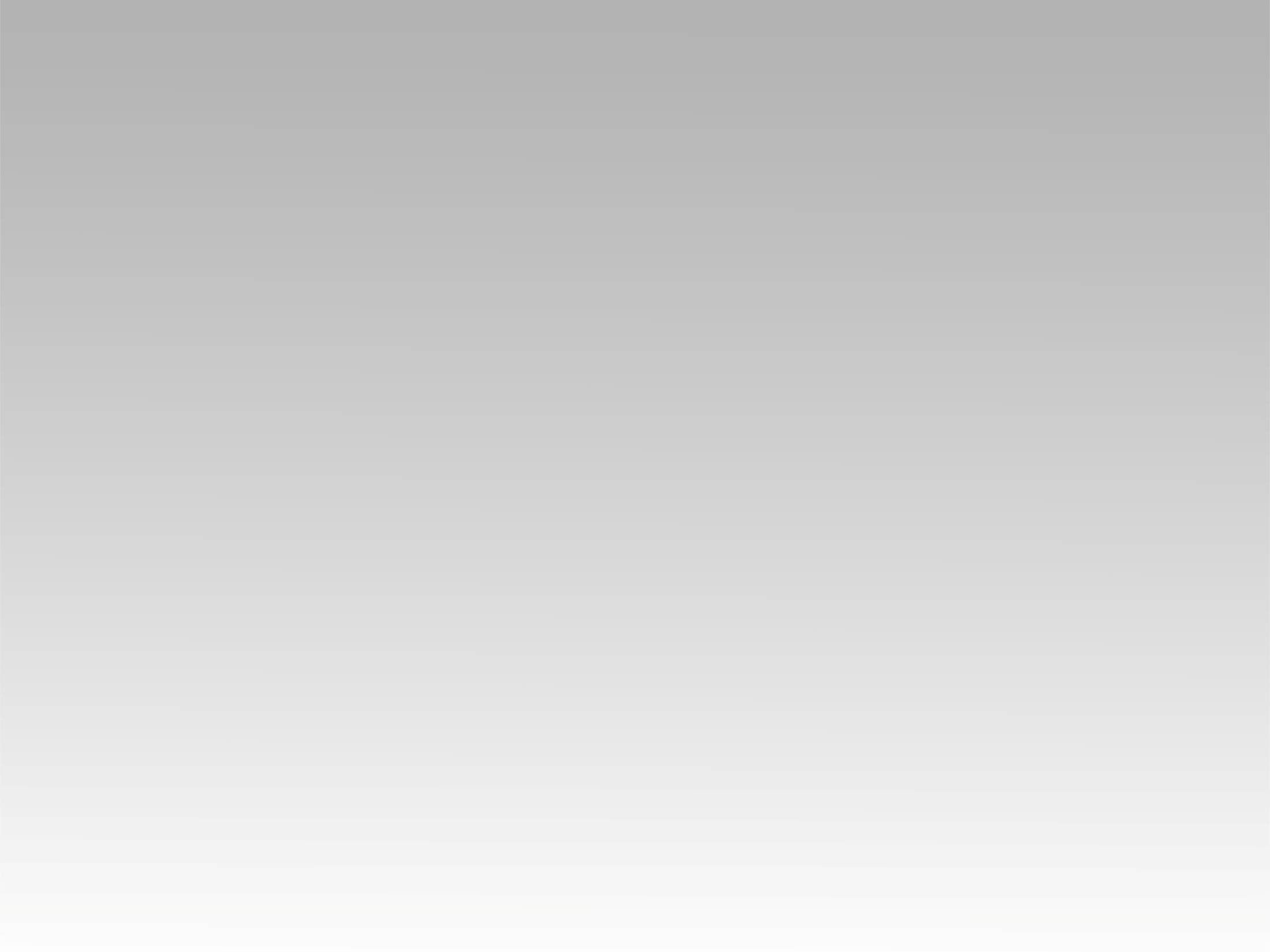 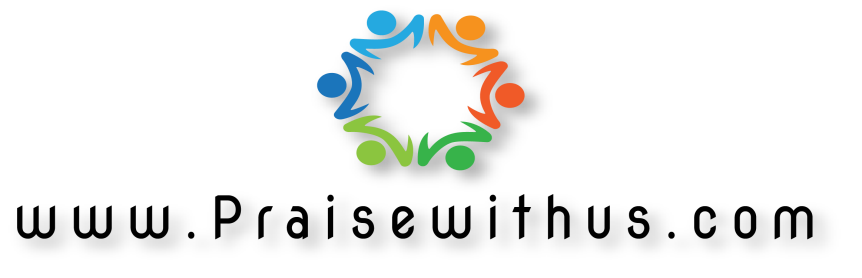